Neighborhood (n.)
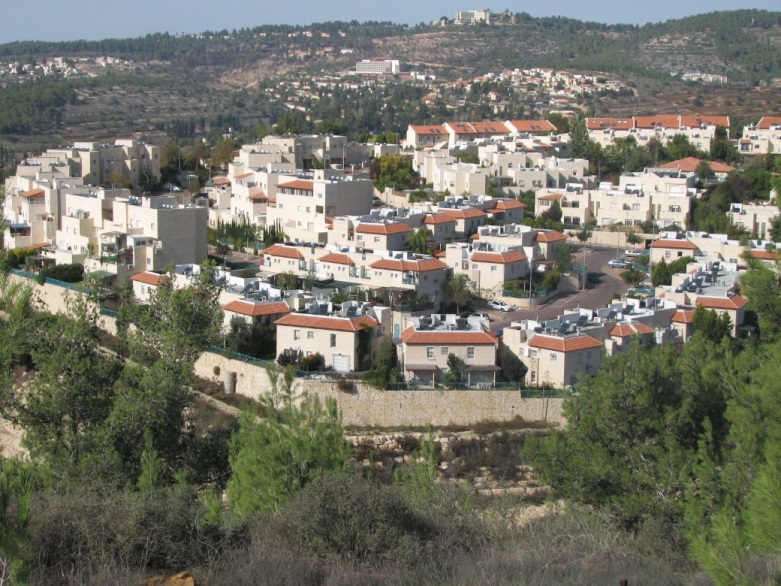 In the neighborhood  we have…
Many houses
Many horses
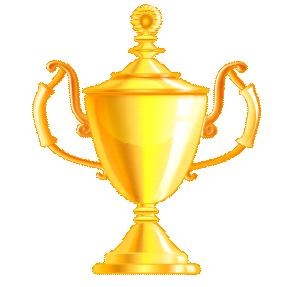 prize (n.)
I get a prize when …
I’m having fun
I’m arguing 
I’m wining.
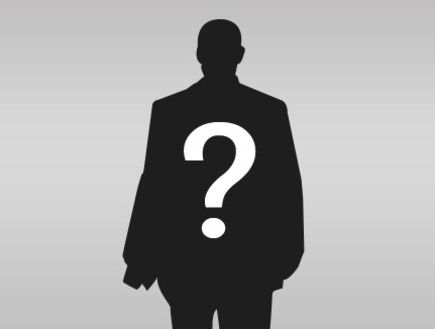 Poet (n.)
A poet is someone who…
Bakes potatoes and plums
Writes poems and songs
Paints pictures
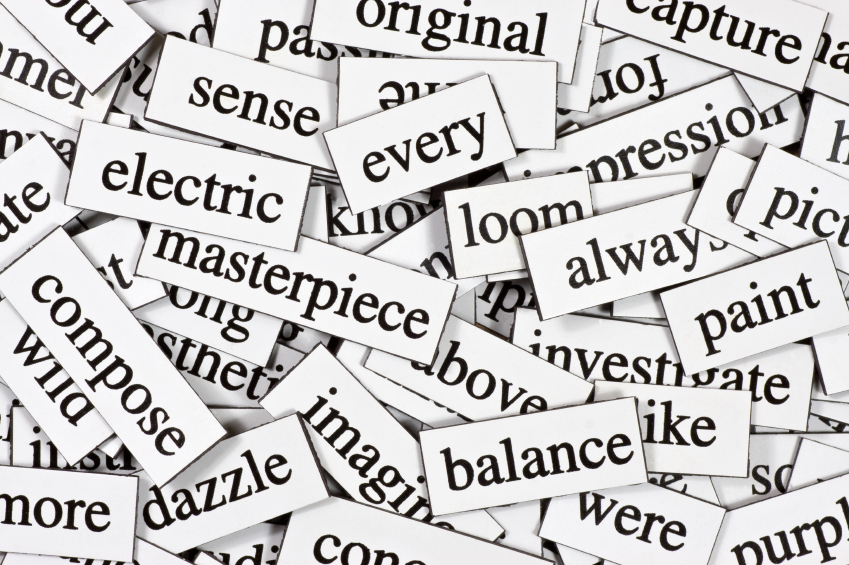 Words (n.)
I use words when…
I want to drink a coffee
I want to swim
I want to explain something
Horse and donkey (n.)
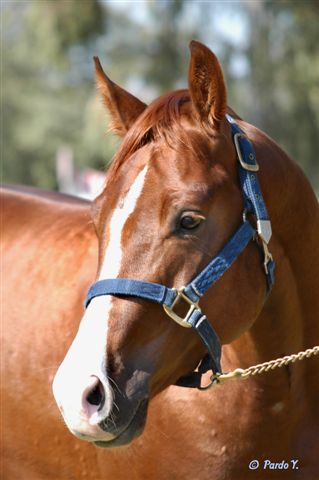 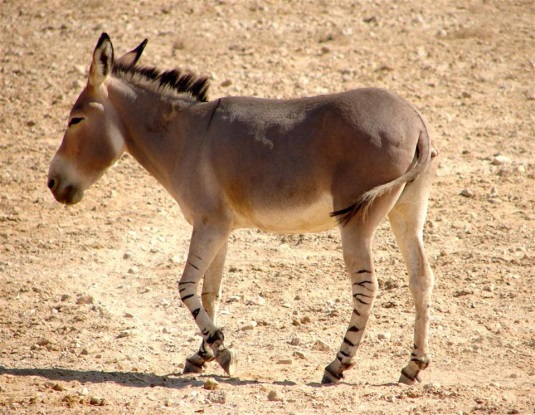 Horse and donkey are: 
famous artists
Farm animals
Huge cities
Complete the sentence:
You are number 1. you are….
My telephon
The first
The last
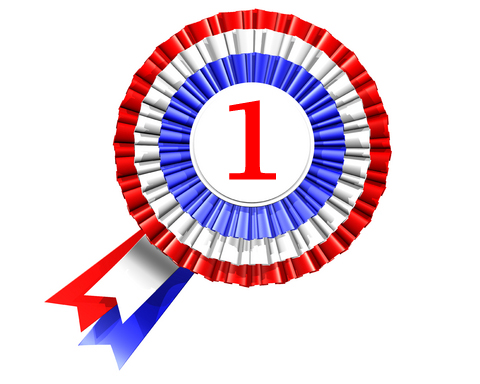 Now say together:
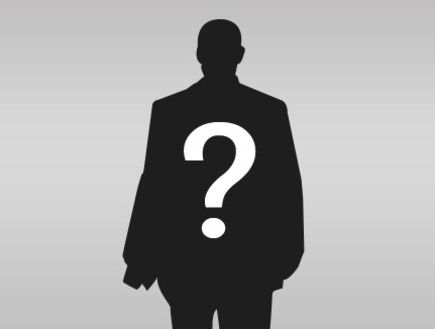 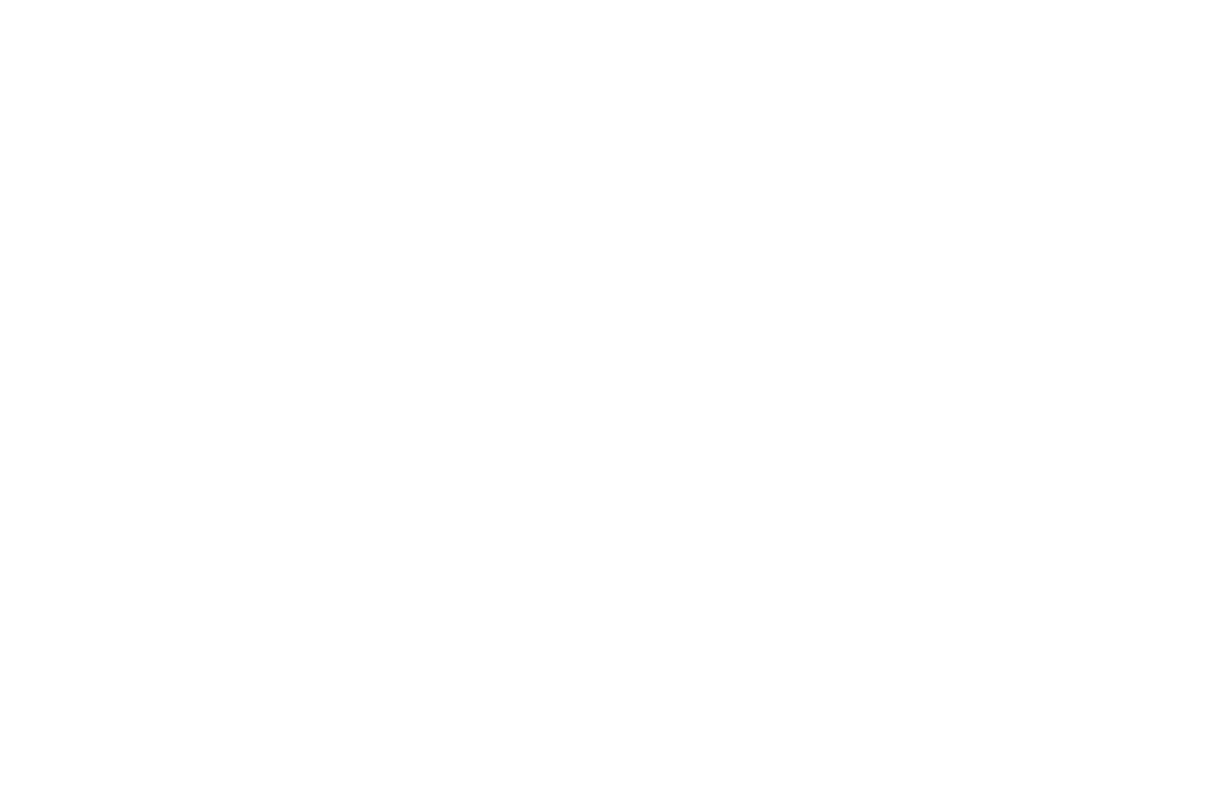 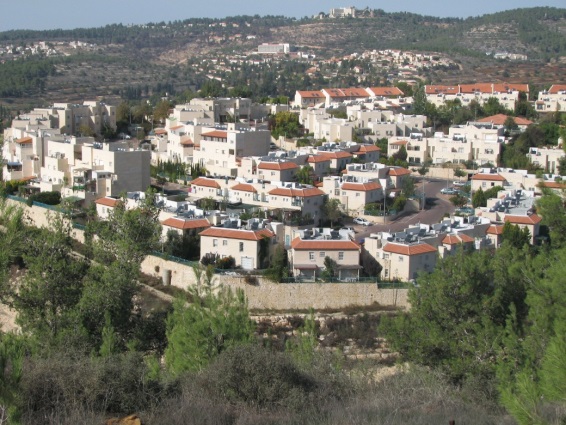 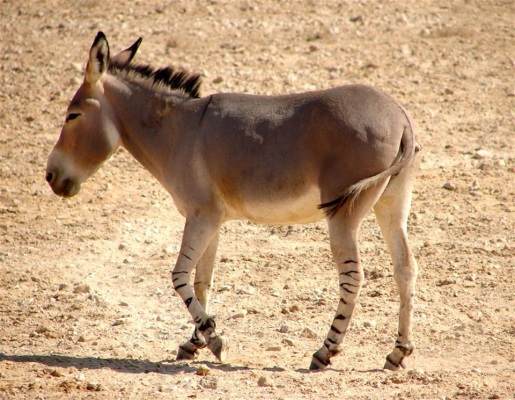 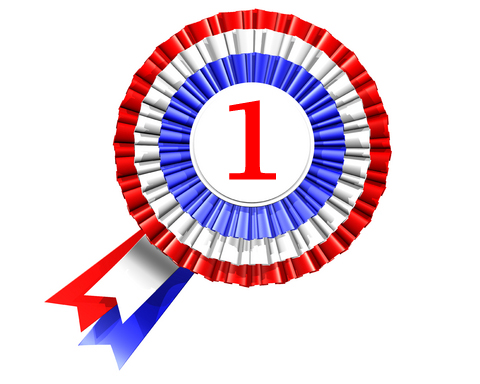 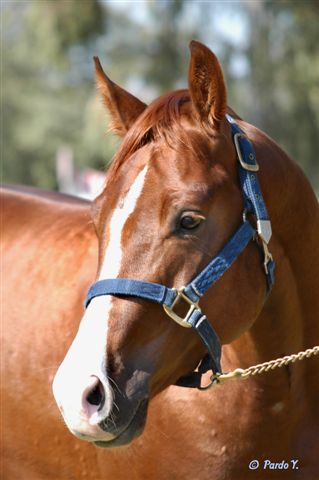 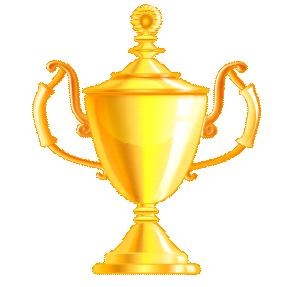 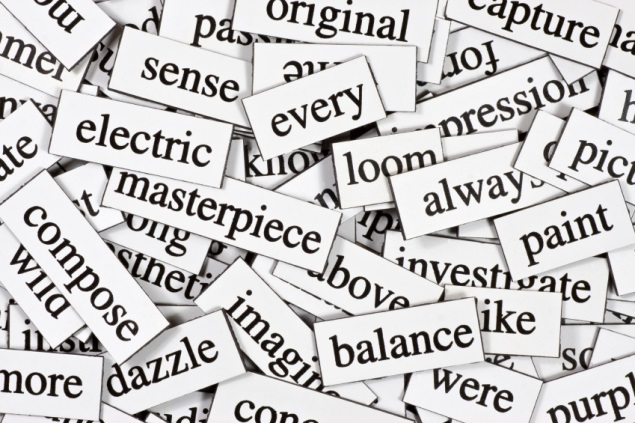